বিষয়
বাচ্য পরিবর্তন
আলোচনায়

দীপক গড়াই

সহকারী অধ্যাপক

সংস্কৃত বিভাগ,
 
বিজয় নারায়ণ মহাবিদ্যালয়
1
পদ এবং পদার্থ / বাচক এবং বাচ্য
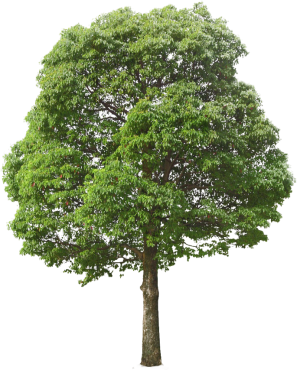 আমরা বাক্যে পদ ব্যবহার করি। পদ হল বর্ণসমূহের ক্রম বা আনুপূর্বী। এই বর্ণক্রম একটি পদার্থকে বোঝায়। 
যেমন ব্ ঋ ক্ ষ্ অঃ – বৃক্ষঃ – এটি হল বর্ণক্রম। এই বৃক্ষঃ পদটি শাখা-প্রশাখাযুক্ত একটি পদার্থকে বোঝায়। 
পদার্থই হল বাচ্য। যাকে বলা হয় বা নির্দেশ করা হয় তা হল বাচ্য।
যে নির্দেশ করে বা বলে সে হল বাচক। 
বৃক্ষঃ হল বাচক, শাখা-প্রশাখাযুক্ত পদার্থটি হল বাচ্য।
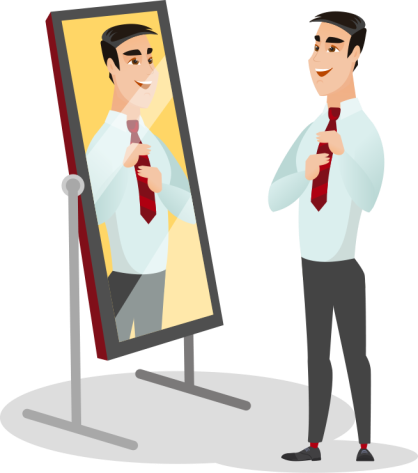 2
বাক্যে অভিহিত বা উক্ত করে কারা?
আমরা আগে উক্ত করা বা অভিহিত করা বিষয়টি বুঝেছি। উক্ত করা মানে বলা। একটি বাক্যে কর্তা কর্ম ইত্যাদি কারককে উক্ত করে তিঙ্, কৃৎ, তদ্ধিত, সমাস এবং নিপাত। 
অর্থাৎ, বিভিন্ন ক্ষেত্রে আমরা দেখি তিঙ্ এর অর্থ হল কর্তা বা কর্ম। তাই সেই বাক্যে কর্তা বা কর্ম হল বাচ্য, তিঙ্ হল বাচক। তাই আমরা বলি তিঙ্ কর্তাকে উক্ত করেছে বা কর্মকে উক্ত করেছে। 
এরকম কৃৎ, তদ্ধিত, সমাস এবং নিপাতও কোনো কারককে উক্ত করতে পারে। 
আমার আজকের আলোচনায় দেখব তিঙ্ প্রত্যয়ের দ্বারা বাক্যে কারা উক্ত হয়।
3
তিঙ্ এর দ্বারা অভিধান
তিঙ্ প্রত্যয়ের দ্বারা বাক্যে কর্তা, কর্ম, ভাব এবং কর্মকর্তা উক্ত হয়। অর্থাৎ, বাক্যে তিঙ্ প্রত্যয়ের কর্তা, কর্ম, ভাব এবং কর্মকর্তা এরূপ অর্থ হয়। যে বাক্যে তিঙ্ এর অর্থ কর্তা – সেই বাক্যে কর্তা হল বাচ্য, তাই সেই বাক্যটি কর্তৃবাচ্যে আছে বলে নির্দেশ করা হয়। এমনভাবেই কর্ম বাচ্য হলে বাক্য কর্মবাচ্যে, ভাব বাচ্য হলে বাক্য ভাববাচ্যে এবং কর্মকর্তা উক্ত হলে বাক্য কর্মকর্তৃবাচ্যে আছে বলে নির্দেশ করা হয়। 
যে কারকটি উক্ত হয় বা অভিহিত হয় সেই কারকবাচক বা কারকনির্দেশক পদে প্রথমা বিভক্তি হয়। বাক্যে প্রথমা বিভক্তি কোথায় আছে দেখলেই আমরা বুঝে যাব বাক্যে কোন কারক উক্ত হয়েছে।
4
কর্তৃবাচ্য
কর্তৃবাচ্যে তিঙ্ এর দ্বারা কর্তা উক্ত হয়। তাই উক্ত কর্তায় প্রথমা বিভক্তি হয়। 
কর্ম অনুক্ত থাকে, তাই অনুক্ত কর্মে দ্বিতীয়া বিভক্তি হয়। 
কর্তৃবাচ্যে ক্রিয়া কর্তা অনুসারে হয়, কারণ কর্তায় প্রথমা বিভক্তি থাকে। 
কর্তৃবাচ্যে ধাতু পরস্মৈপদী আত্মনেপদী বা উভয়পদী হতে পারে। উদাহরণ – রামঃ বেদং পঠতি। রমা বিষ্ণুং সেবতে। অহং কার্যং করোমি।
5
কর্মবাচ্য
কর্মবাচ্যে তিঙ্ এর দ্বারা কর্ম উক্ত হয়। 
কর্ম উক্ত হওয়ায় কর্মে প্রথমা বিভক্তি হয়। কর্মবাচ্যে ক্রিয়া কর্ম অনুসারে হয়, কারণ কর্মে প্রথমা বিভক্তি থাকে। 
কর্তা উক্ত না হওয়ায় অনুক্ত কর্তায় তৃতীয়া বিভক্তি হয়। 
কর্মবাচ্যে ধাতুর সঙ্গে যক্ (য) সংযুক্ত হয় এবং ধাতুটি আত্মনেপদী হয়। উদাহরণ – রামেণ বেদঃ পঠ্যতে। রমযা বিষ্ণুঃ সেব্যতে। মযা কার্যং ক্রিযতে।
6
ভাববাচ্য
ভাববাচ্যে থাকা বাক্যে কর্ম থাকে না। ভাববাচ্যে তিঙ্ এর দ্বারা ভাব অর্থাৎ ক্রিয়ার অর্থই উক্ত বা অভিহিত হয়। 
কর্তা উক্ত না হওয়ায় অনুক্ত কর্তায় তৃতীয়া বিভক্তি হয়। 
বাক্যে কোথাও প্রথমা বিভক্তি না থাকায় ধাতুটির সঙ্গে যক্ সংযুক্ত হয় এবং ধাতুটি প্রথম পুরুষ একবচনে প্রযুক্ত হয়। উদাহরণ – ধনং ক্ষীয়তে।
কর্তৃবাচ্য থেকে ভাববাচ্যে বাক্যকে পরিবর্তন করার সময় মনে রাখতে হবে যে কর্তৃবাচ্যে থাকা বাক্যে যদি কর্ম উপস্থিত না থাকে তাহলে বাক্যটিকে আমরা ভাববাচ্যে রূপান্তরিত করব।
7
কর্মকর্তৃবাচ্য
কর্মের অন্তর্ভুক্ত কর্তা উক্ত হলে কর্মকর্তৃবাচ্য হয়।
যে আরব্ধ কর্ম এত অনায়াসে সম্পন্ন হয়ে যায় যে মনে হয় সেই কর্ম নিজেই সম্পাদিত হচ্ছে এবং যেন কোনো কর্তার উপর নির্ভরশীল নয়; সেই কর্মকেই কর্মকর্তা বলে। 
যেমন গাছটি নিজেই কর্তিত হচ্ছে। অর্থাত্ যদিও কাঠুরে গাছটি কাটছে, তথাপি গাছটি এত সহজে কাটা যাচ্ছে যেন মনে হচ্ছে গাছটি নিজেই কাটা যাচ্ছে। 
এরকম আরো বলা যায়, পেনটি নিজেই লিখছে। আসলে পেনটি এত ভালো যে কোনো জোর প্রয়োগ না করেই সুন্দরভাবে লেখা যায়। 
এসব ক্ষেত্রে কর্মকর্তায় প্রথমা হয় এবং ক্রিয়া কর্মবাচ্যের মত হয়। 
উদাহরণ – বৃক্ষঃ স্বয়মেব ছিদ্যতে। ওদনঃ স্বয়মেব পচ্যতে। বুদ্ধিঃ স্বয়মেব ক্ষীয়তে।
8
বাচ্য পরিবর্তনের নিয়মাবলী
9
বাচ্য পরিবর্তনের নিয়মাবলী
10
বাচ্য পরিবর্তন - অভ্যাস
11
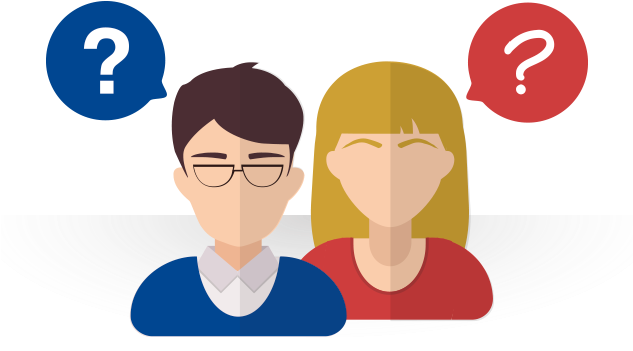